COMPTE ADMINISTRATIF 2021
Conseil municipal du 28 juin 2022
1
Nom service
Les points forts du ca 2021
Un exercice 2021 encore marqué par la crise sanitaire :

12 000 € pour la plate-forme téléphonique et le matériel informatique.

290 000 € consacrés à la poursuite du déploiement du télétravail.

90 000 € d’achats de produits sanitaires et de protection.
2
Les points forts du ca 2021
2021 montre une reprise des activités:

Reprise de la production des repas dans le cadre du marché de restauration: +537 463 €

Interventions plus nombreuses pour l’entretien des bâtiments : +220 641€

Frais de transports plus importants : +247 616 €, en raison de la reprise des activités et des sorties.
3
Les points forts du ca 2021
Une année marquée par le renforcement des effectifs municipaux
Mise en place d’une brigade canine composée de 2 maîtres chiens et d’une brigade de nuit de 6 agents
Renforcement des équipes de remplacement du service des affaires scolaires par la création de 9 postes
4
Les points forts du ca 2021
Des recettes de fonctionnement portées par l’évolution physique des bases fiscales : 

Les recettes de fiscalité locale augmentent de 1,5M€

Une évolution du nombre de constructions, qui reflète la dynamique du territoire : évolution physique des bases de 1,25 % pour les locaux d’habitation et de 2,06 % pour les locaux commerciaux, soit + 420 000 € de base pour les locaux d’habitation et + 800 000 € de base pour les locaux commerciaux.
5
Les points forts du ca 2021
Des dépenses d’équipement élevées (décalages 2020/2021)
6
Les points forts du ca 2021
Opérations les plus importantes:

Groupe scolaire Joséphine Baker
Groupe scolaire Jean Jaurès
Requalification du centre ville
Eglise du Bourg
Palacium
Rose des vents
7
Les points forts du ca 2021
Groupe scolaire Joséphine Baker : 4,9M€ en 2021 (réalisé + reports)
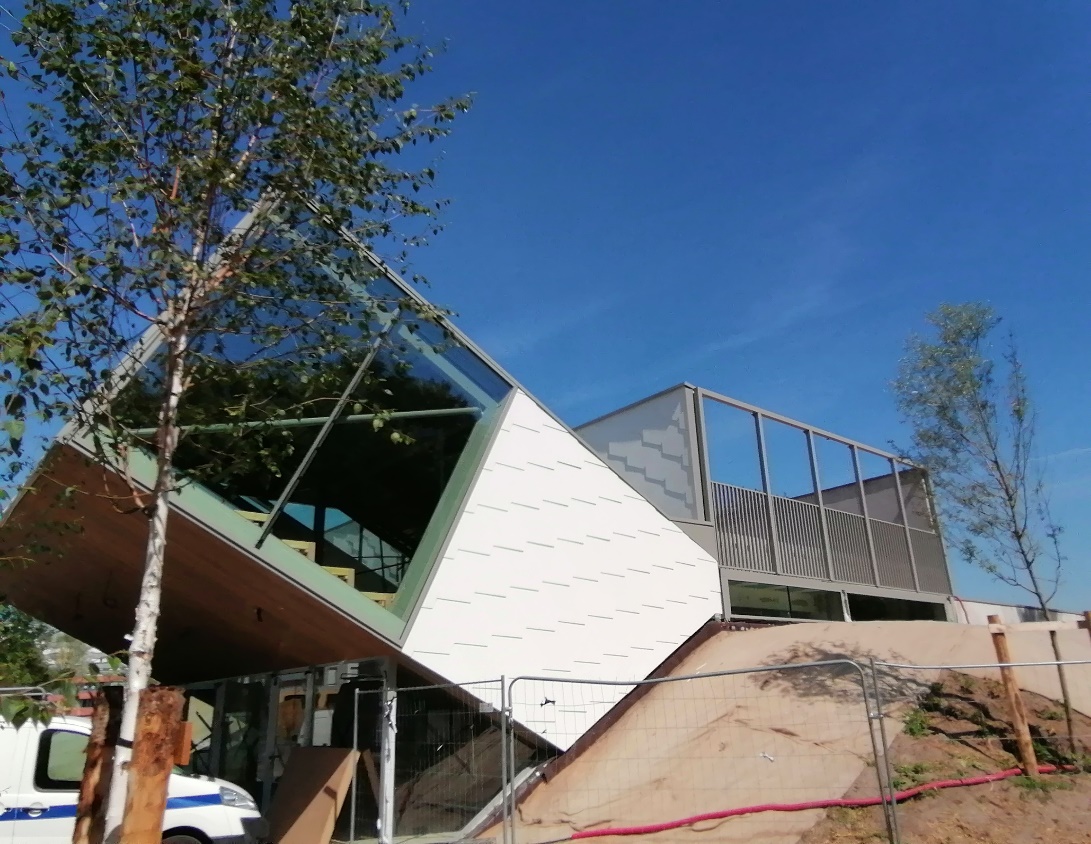 8
Les points forts du ca 2021
Groupe scolaire Joséphine Baker
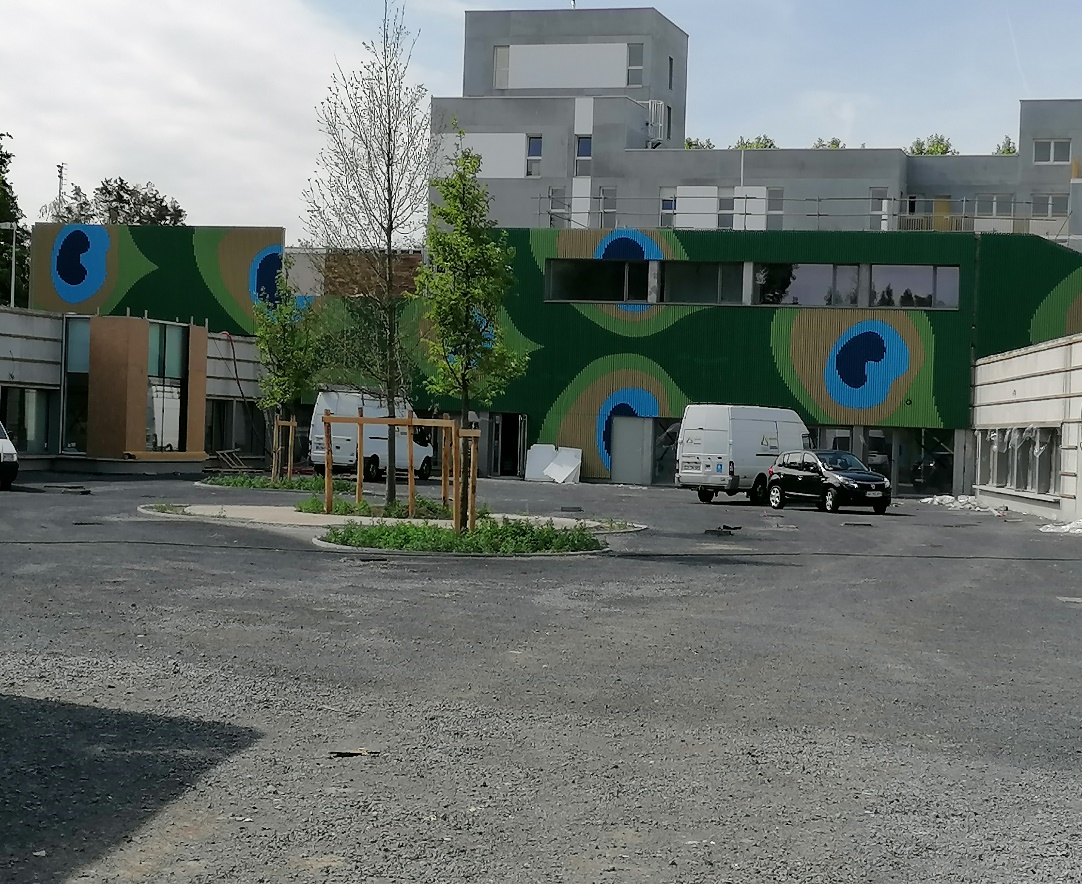 9
Les points forts du ca 2021
Groupe scolaire Jean Jaurès : 7,4M€
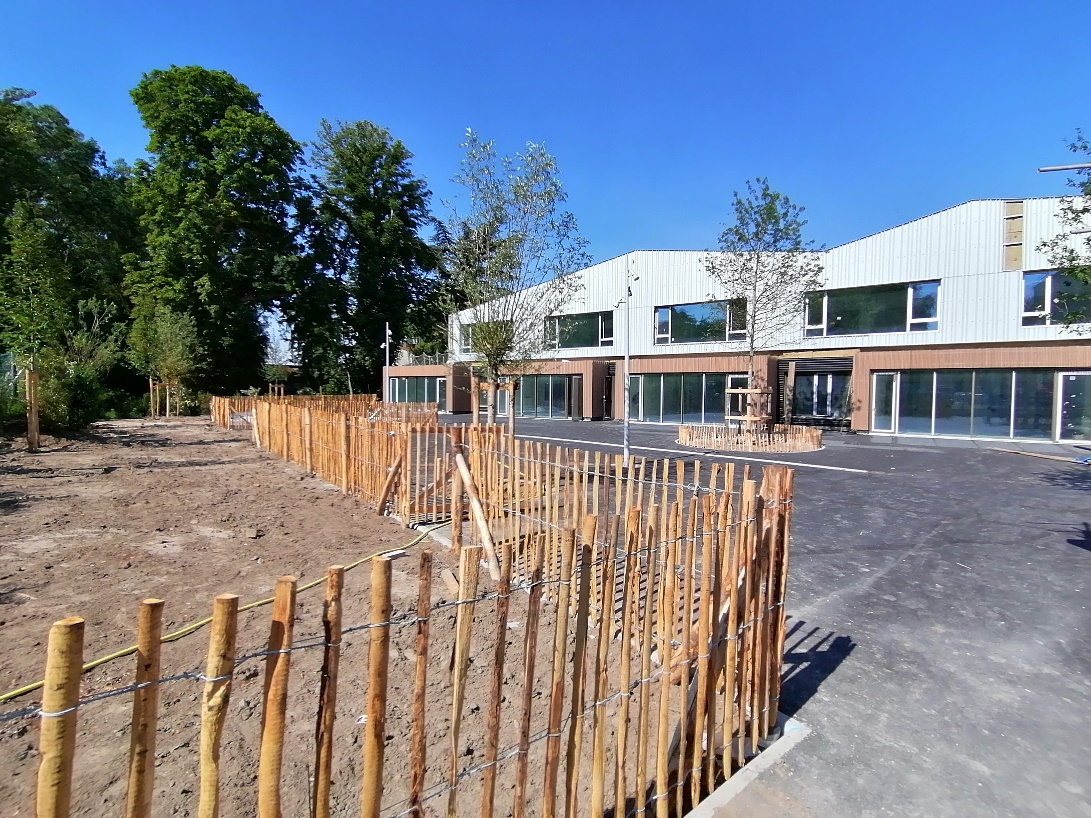 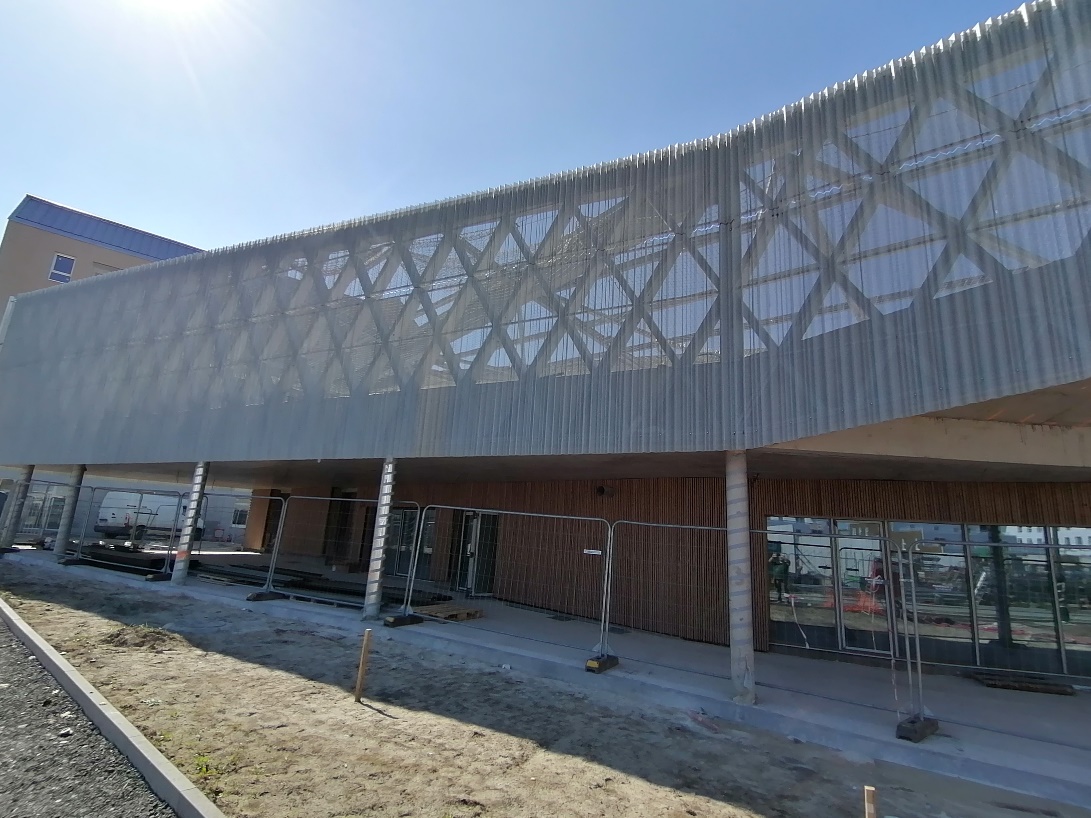 10
Les points forts du ca 2021
Requalification du centre ville : 2,3M€
Bd Van Gogh
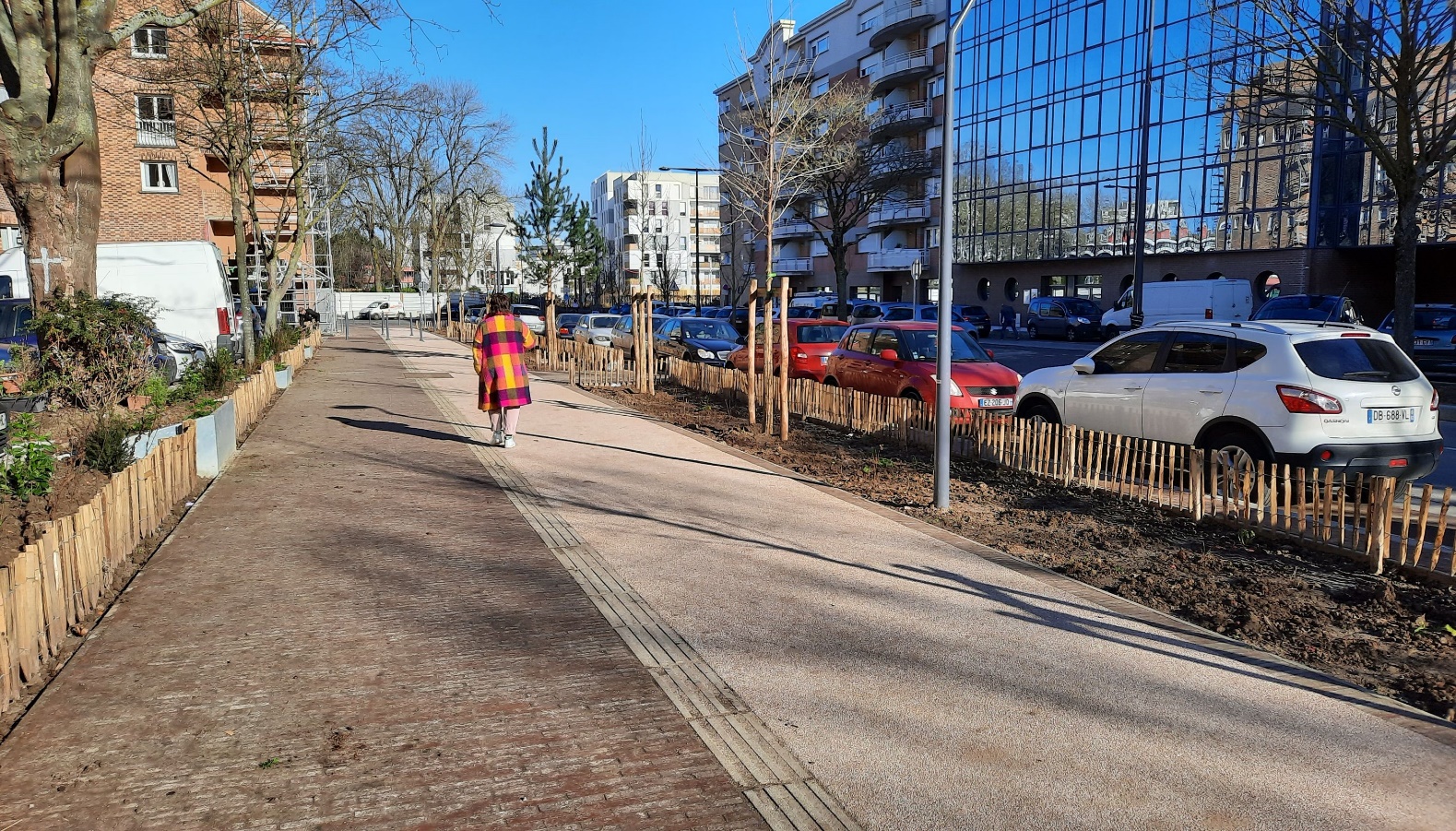 11
Les points forts du ca 2021
Requalification du centre ville : 2,3M€
Square des Verts-Tilleuls
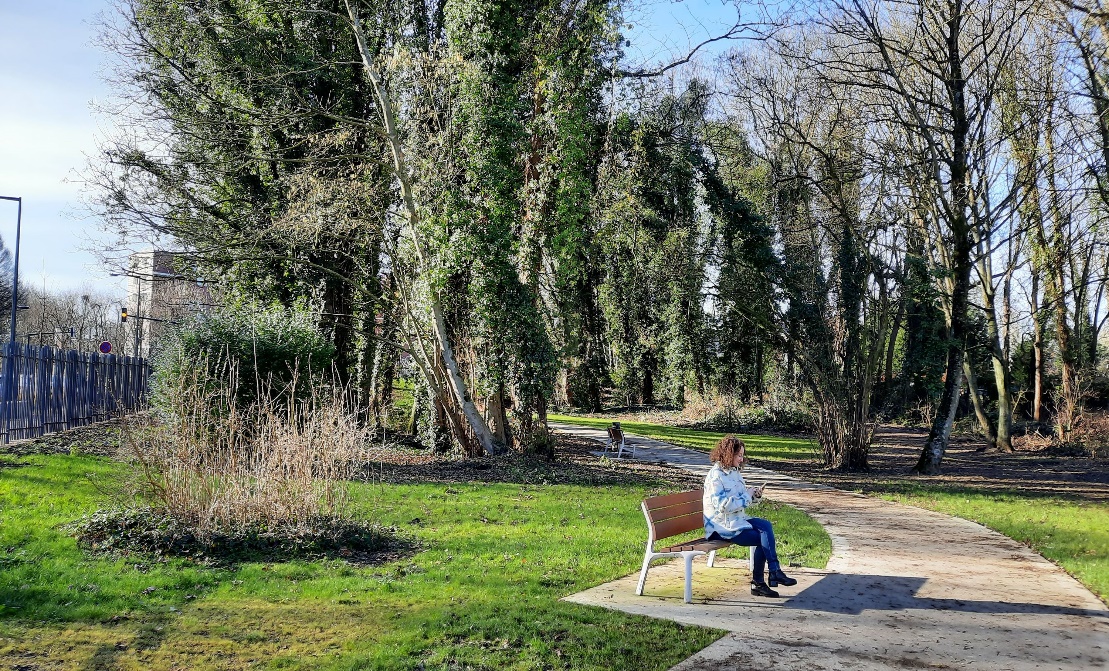 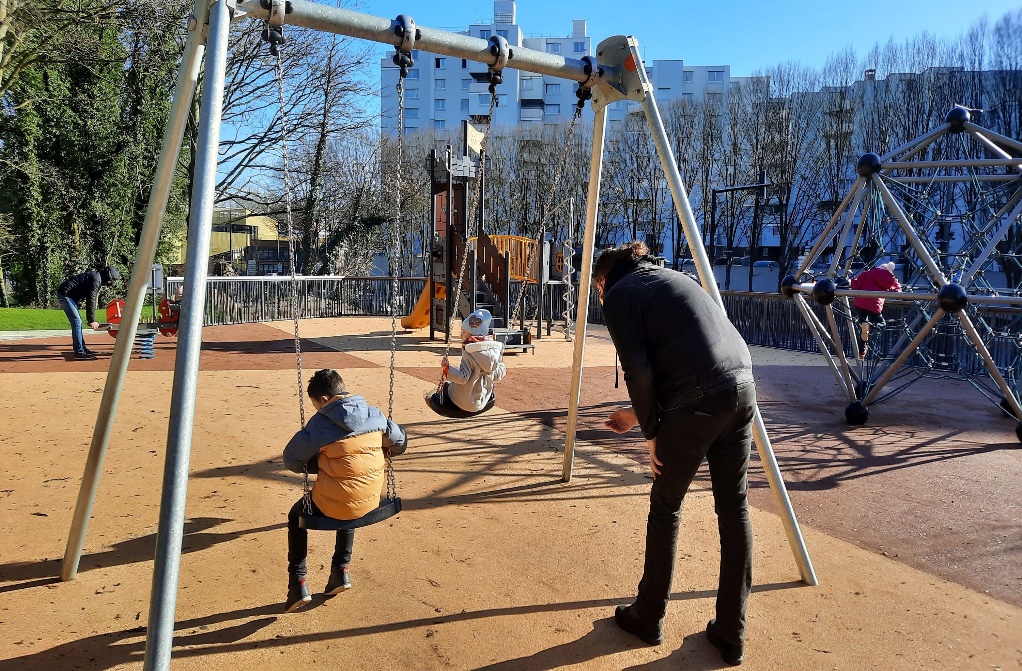 12
Les points forts du ca 2021
Eglise Saint Pierre du Bourg : 1,1M€
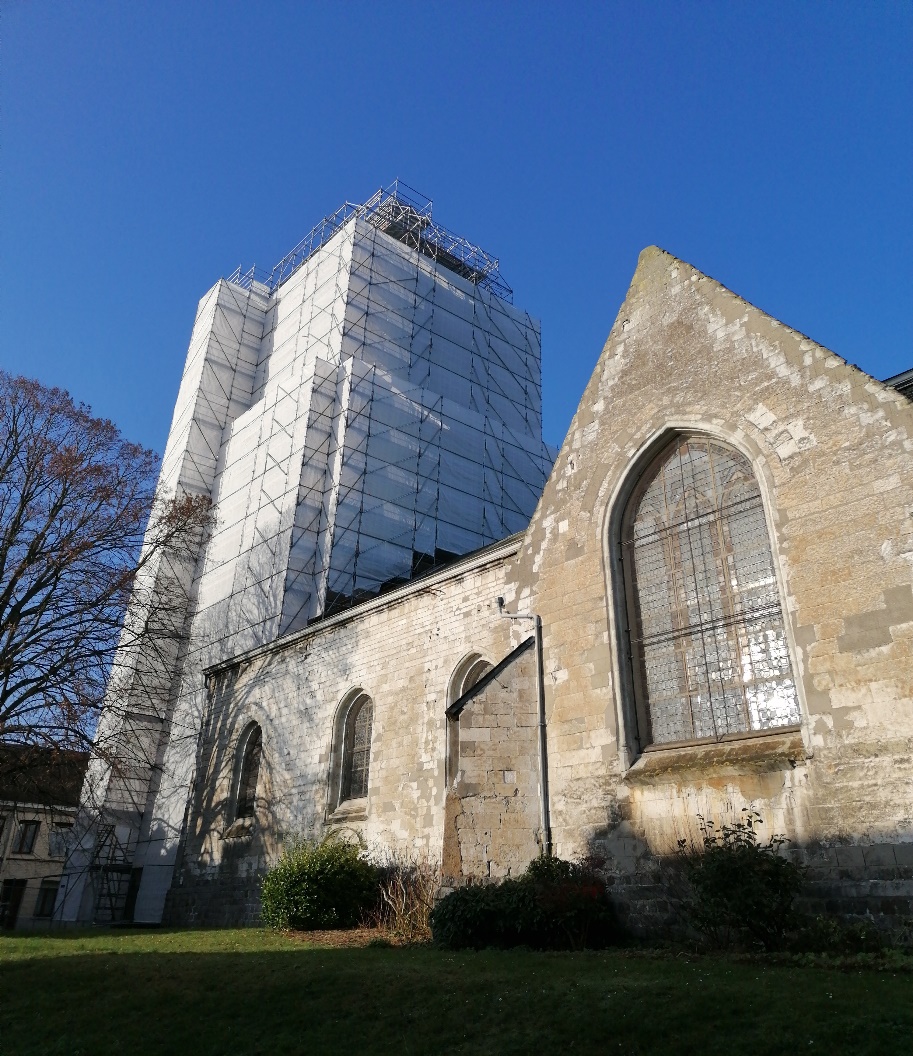 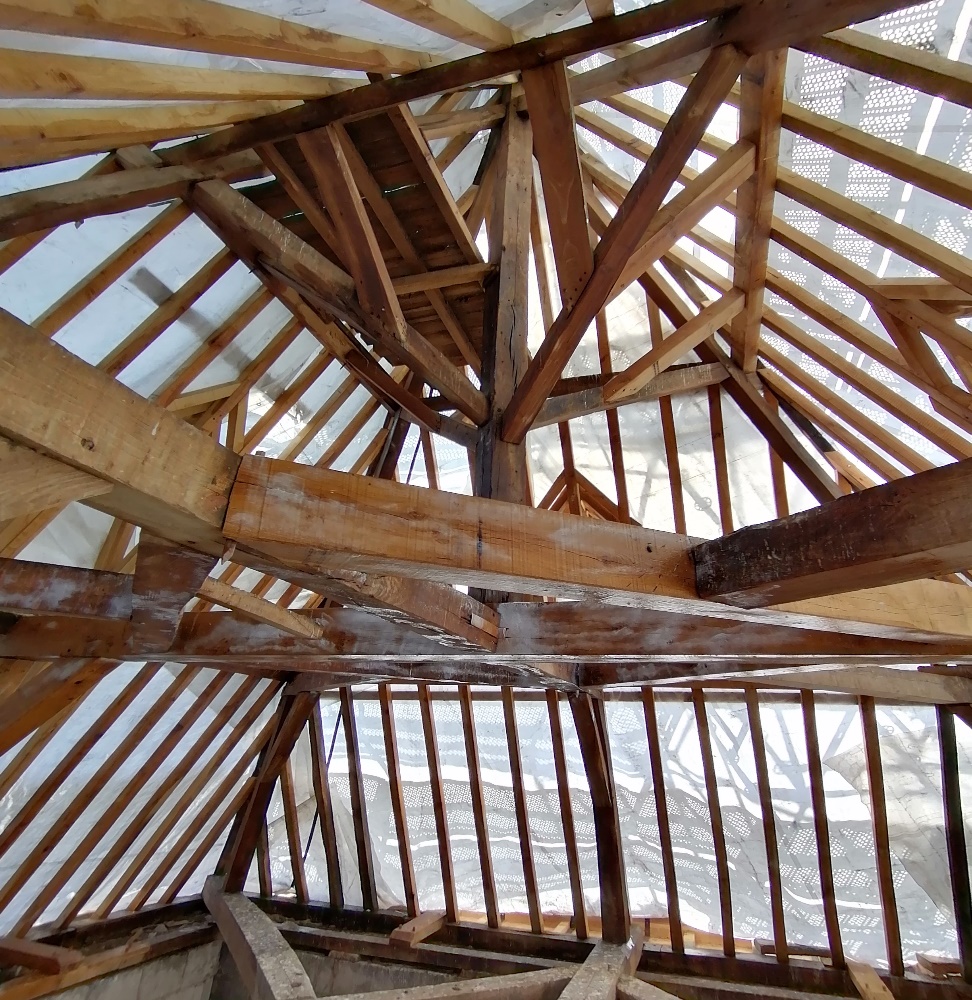 13
Les points forts du ca 2021
Palacium : 2,2M€
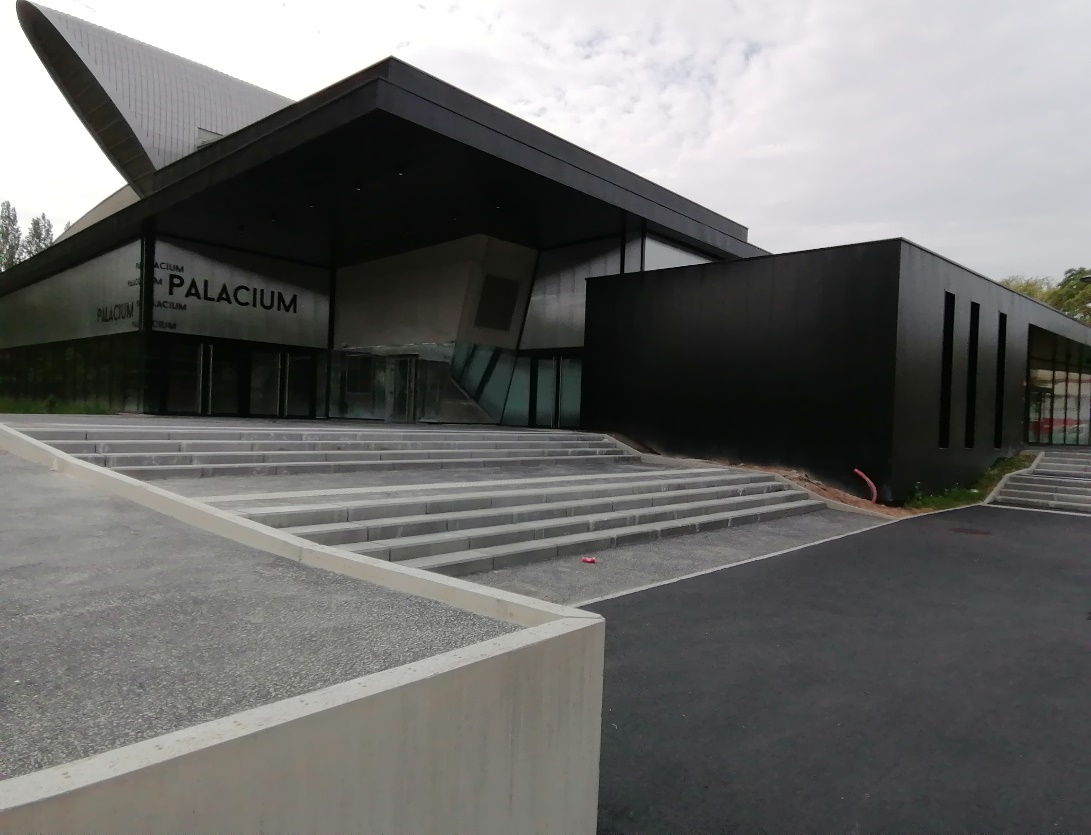 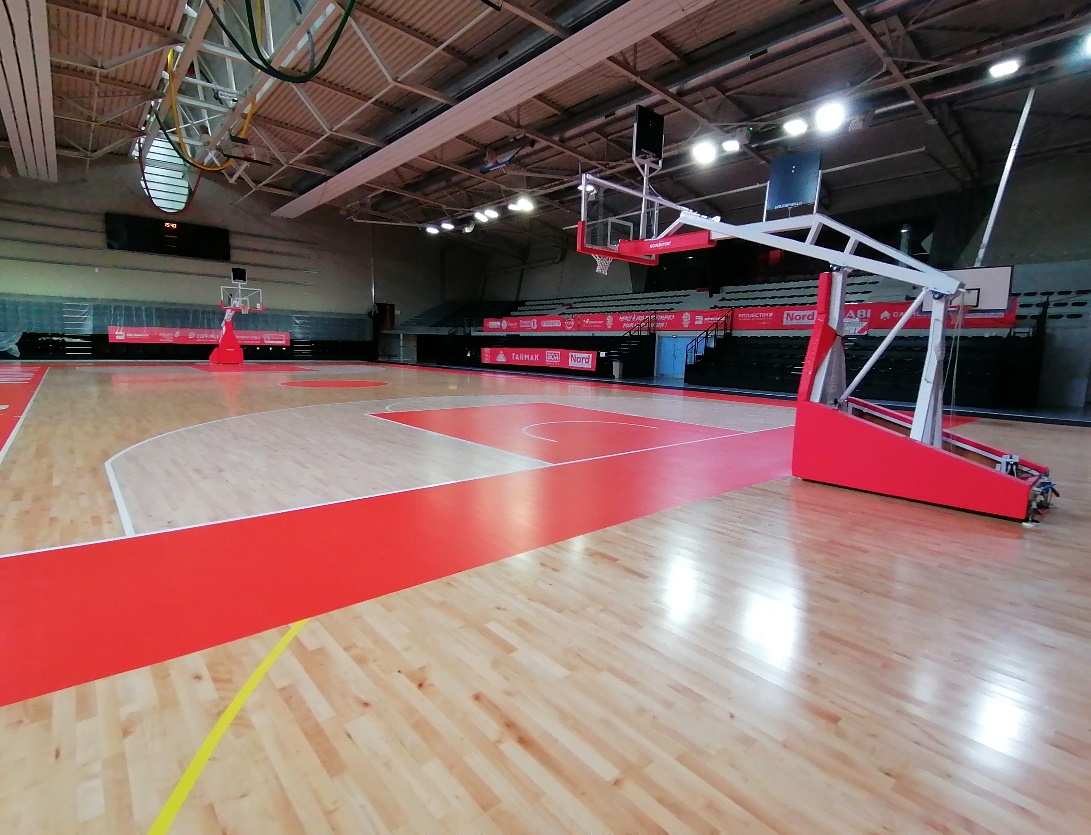 14
Les points forts du ca 2021
Rose des vents : 1,6M€
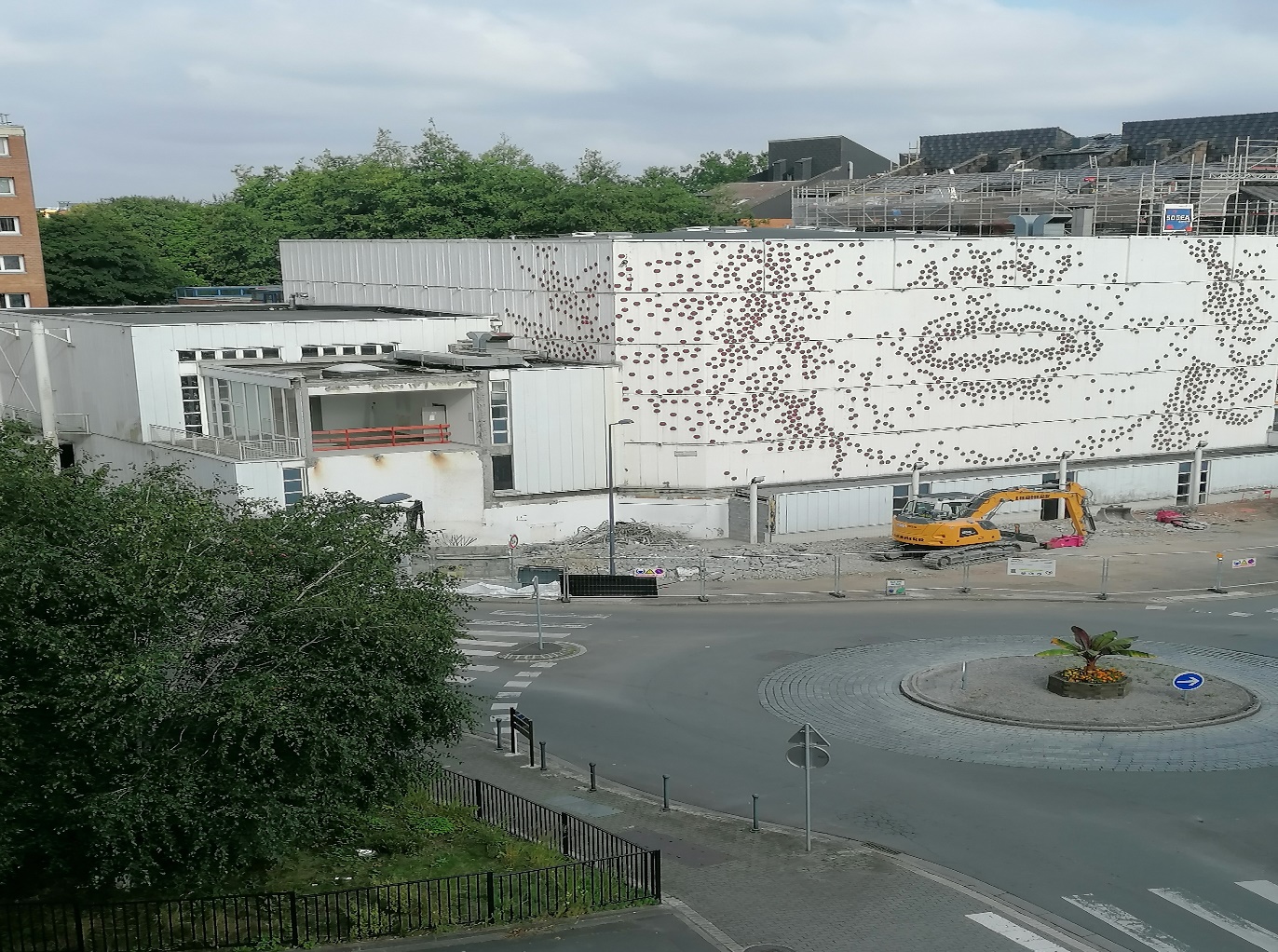 15
Les points forts du ca 2021
Rose des vents : déconstruction du mât
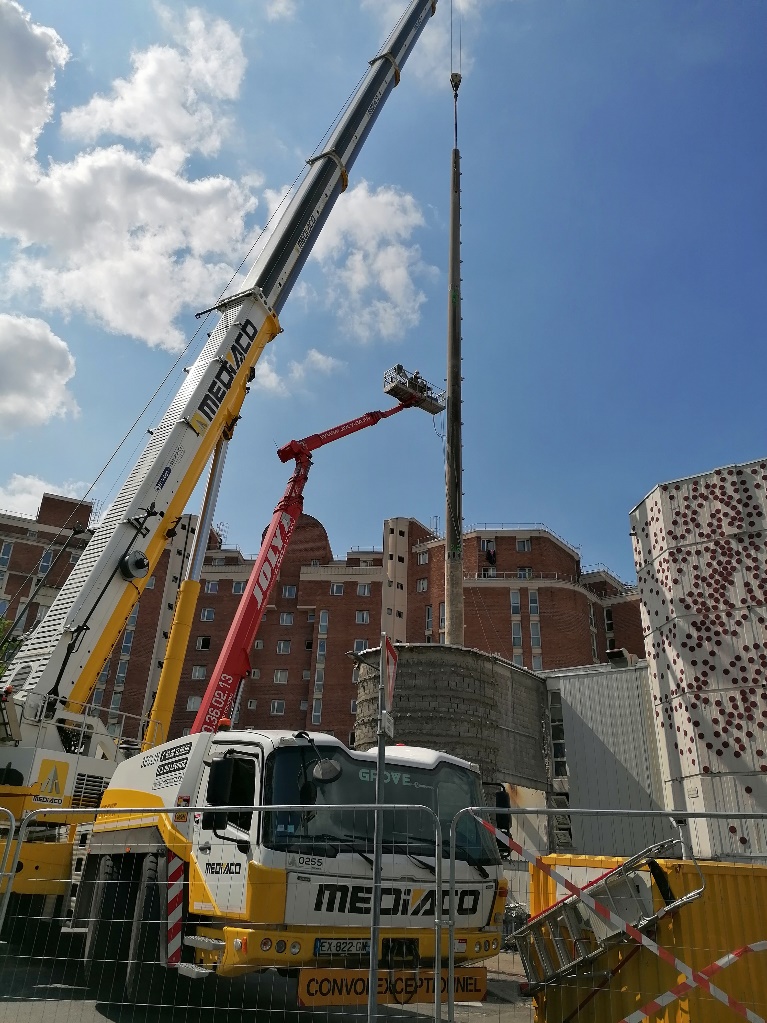 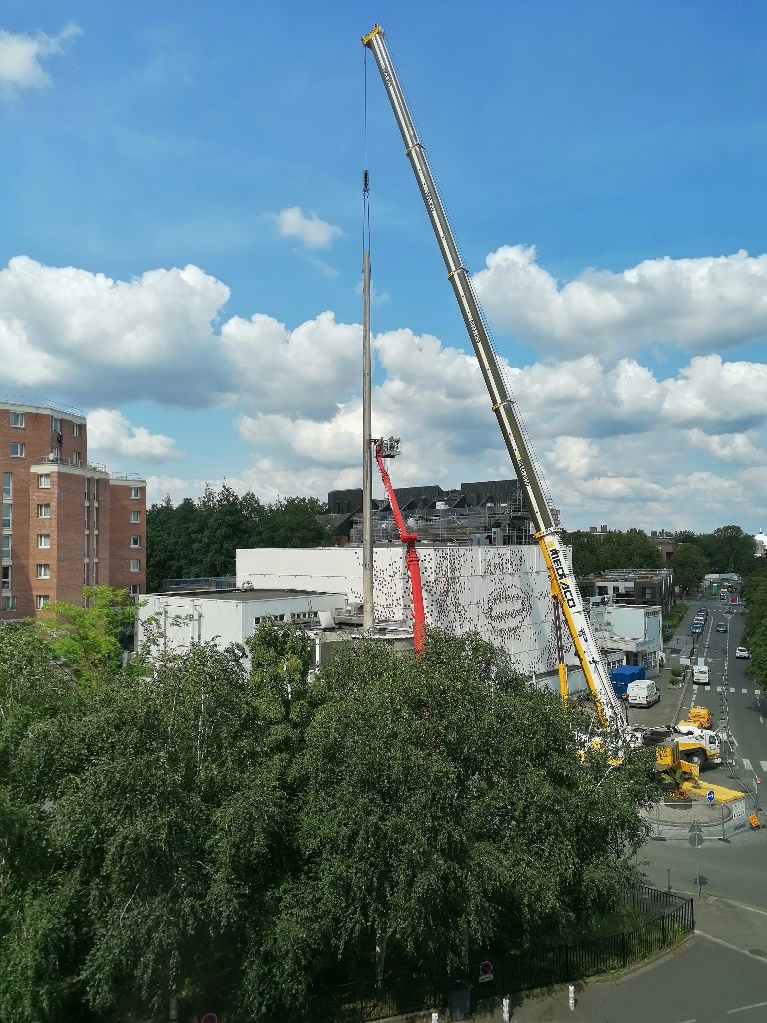 16
Présentation détaillée
1- section de fonctionnement

2- section d’investissement

3- équilibre du compte administratif

4- évolution de la dette
17
fonctionnement
RECETTES
18
Fonctionnement évolution des recettes réelles
19
Fonctionnement recettes des services et du domaine
20
Fonctionnement impôts et taxes
21
Fonctionnement dotations
22
fonctionnement
DEPENSES
23
Fonctionnement évolution des dépenses
24
Fonctionnement charges à caractère général
Le total des dépenses mandatées progresse de 1 545 456 €, soit + 10,4 %
25
Fonctionnement charges de personnel
26
Fonctionnement charges de personnel
→ Les postes créés en fin d’année 2021 : 8 postes de policiers municipaux, 3 postes d’ASVP et 9 postes dans le service des affaires scolaires, auront un impact sur la masse salariale en année pleine dès 2022.
27
Fonctionnement charges de gestion courante
28
Fonctionnement Dépenses, recettes, résultat de l’exercice
29
Fonctionnement Dépenses, recettes, résultat de l’exercice
30
investissement
DEPENSES
31
investissement dépenses d’équipement
32
investissement dépenses d’équipement
33
34
Bilan de la Section de fonctionnement
35
Bilan de la Section d’investissement
36
dette évolution de l’encours
L’encours oscille depuis 2011 entre 39,1M€ et 46,4M€ pour une moyenne de 42,9M€.
37
dette évolution de l’encours
Ce ratio reste stable et nettement sous les valeurs nationales de villes de même strate.
38
dette évolution de l’encours
39
conclusion
Un résultat comptable en progression qui doit tenir compte des éléments ponctuels (reprise de provision).
40
conclusion
Le résultat de clôture de la section de fonctionnement permet de couvrir le besoin de financement en investissement et de dégager un résultat disponible de 8 571 483,17€.

Ce résultat viendra en déduction de l’emprunt prévisionnel inscrit au BP 2022.
41
focus
La sobriété énergétique comme enjeu de l’équilibre budgétaire
42
Sobriété énergétique
Budget fluide en augmentation de 57%:
2,8 M en 2021
4,4 M en 2022

Des actions déjà engagées:
Télégestion du chauffage dans de nombreux équipements
Marché de performance énergétique notifié en juin 2022

Des mesures d’urgence:
Baisse de 1° des températures de chauffage en mars 2022
Baisse de la température des bassins dans les piscines municipales
43
Sobriété énergétique
Des mesures d’urgence:
Baisse de 1° des températures de chauffage en mars 2022
Baisse de la température des bassins dans les piscines municipales
Alternance d’ouverture des piscines sur juillet et août

Des mesures à venir:
Rationalisation des horaires de chauffage
Campagne d’information sur l’usage de l’énergie à partir de septembre
Réduction du parc de véhicules municipaux et intensification de l’usage en pool
Augmentation du parc de véhicules électriques
44
focus
Les aires de jeux comme lieux de mise en œuvre des politiques publiques
45
248 jeux répartis sur 78 aires de jeux réparties sur toute la Ville :

49 aires en espaces publics
29 écoles et Centre d’Accueil et Loisirs équipés

Liste et cartographie des aires de jeux publiques sur le site internet de la Ville https://www.villeneuvedascq.fr/aires-de-jeux-O

un budget annuel de fonctionnement d’environ 130 000 € pour les contrôles, la maintenance périodique et les réparations

Tous les ans, des rénovations complètes d’aires de jeux sont engagées dans le cadre des investissements municipaux
(au BP 2022 : 370 000 €TTC)
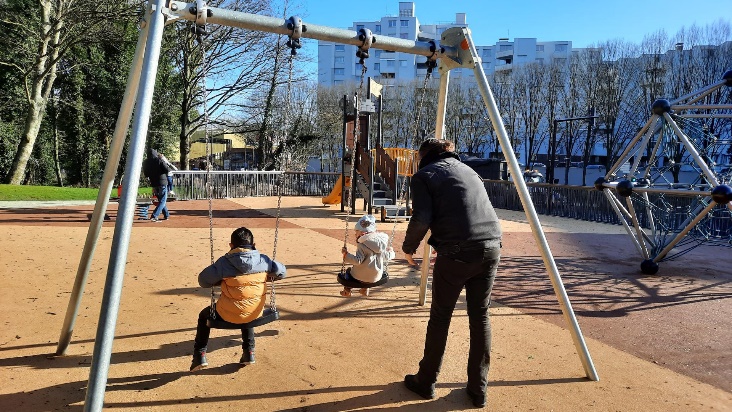 46
Rénovation des aires de jeux municipales
Les aires de jeux sont rénovées pour répondre à différents objectifs :

Offrir un service public de qualité aux Villeneuvois

Assurer la sécurité des utilisateurs

Créer ou renforcer le lien social
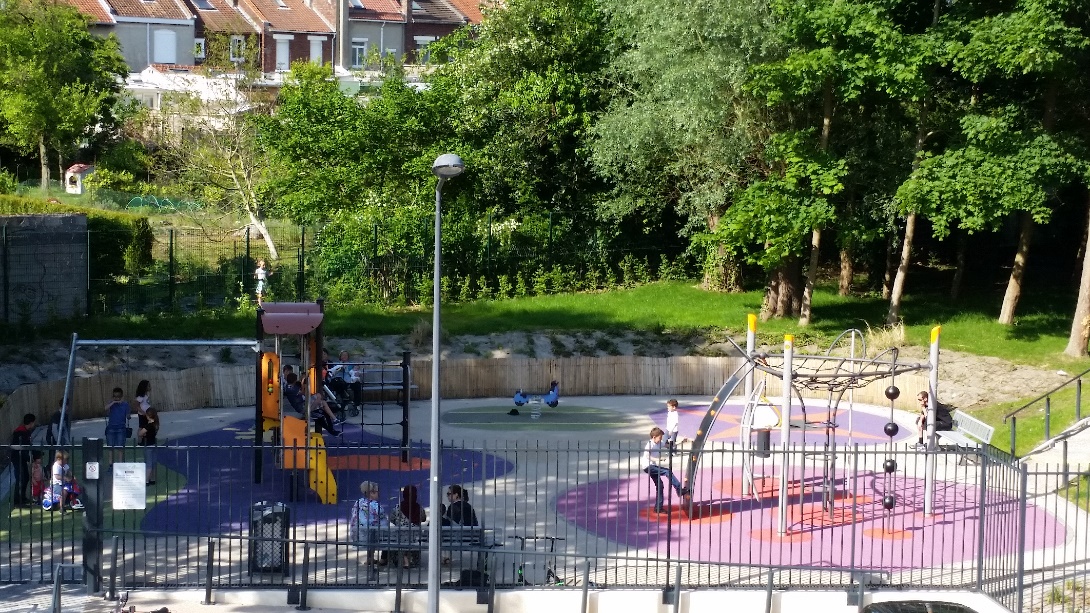 47
Un service public villeneuvois


Des aires de jeux attractives…

réparties sur toute la ville

offrant des activités ludiques diversifiées et complémentaires

des tranche d’âges élargies

des lieux conviviaux, familiaux dans un cadre paysager agréable et préservé
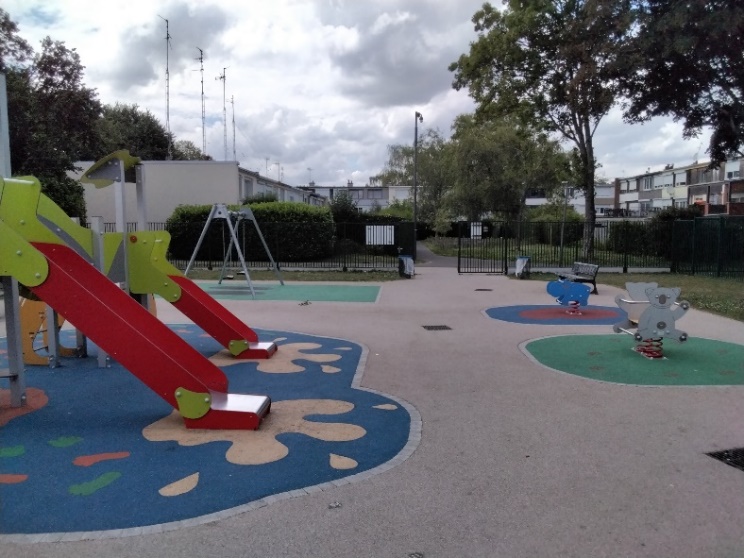 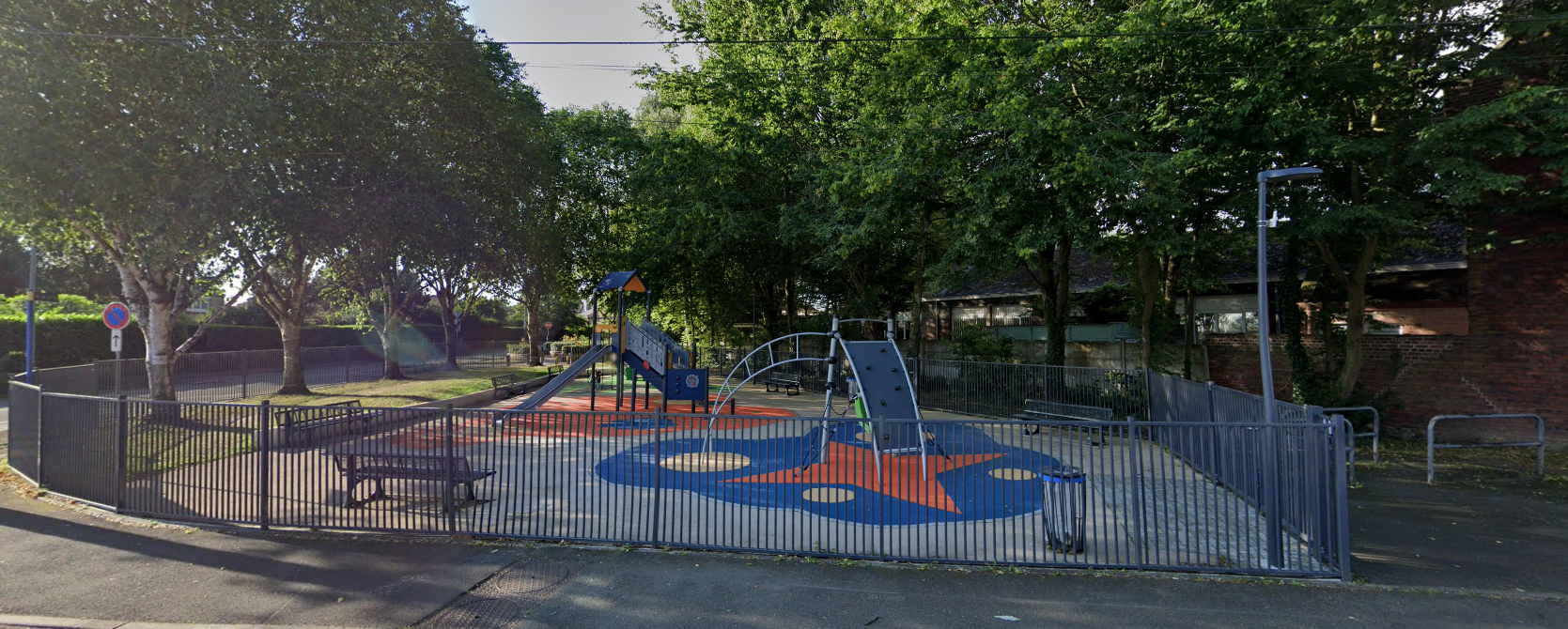 48
Des aires de jeux… en toute sécurité

Pour la sécurité des utilisateurs :

Des aires de jeux contrôlées régulièrement par les agents municipaux

Une maintenance périodique régulière et des tests de conformité annuels pour garantir le respect de la réglementation

Des actions curatives pour réparer si besoin les jeux ou les sols amortissants

Mais aussi …

Si nécessaire, installation de vidéoprotection à proximité des espaces de jeux pour lutter contre les dégradations
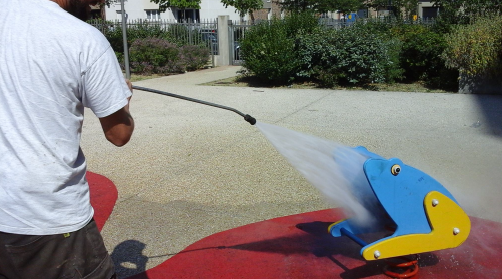 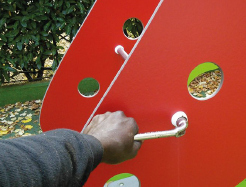 49
Rénovation des aires de jeux municipales
Des aires de jeux pour « mieux vivre ensemble » :

-  Des aires de jeux plus nombreuses dans les quartiers dits « prioritaires »

-   Des aires de jeux inclusives : 

	- Choix de jeux accessibles à TOUS les enfants

	- Des accès et des cheminements accessibles (pentes et dévers confortables, bande de guidage, ….)
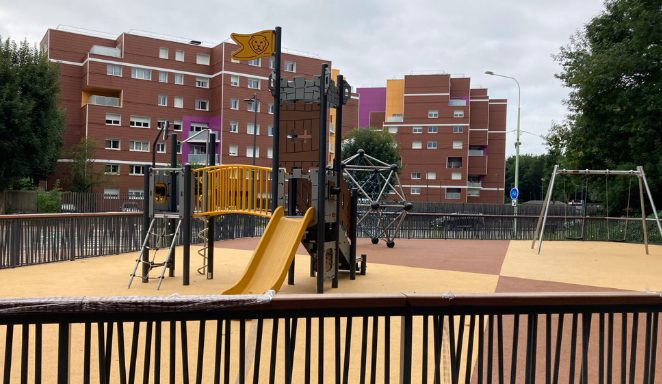 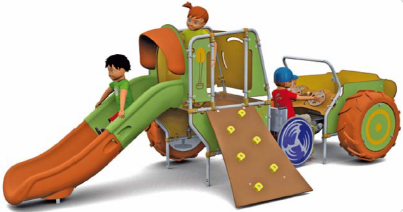 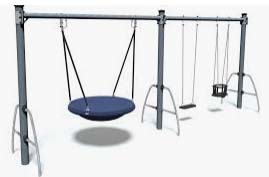 50
Quelques références …
Aire de jeux des Chercheurs (quartier du château)-2017
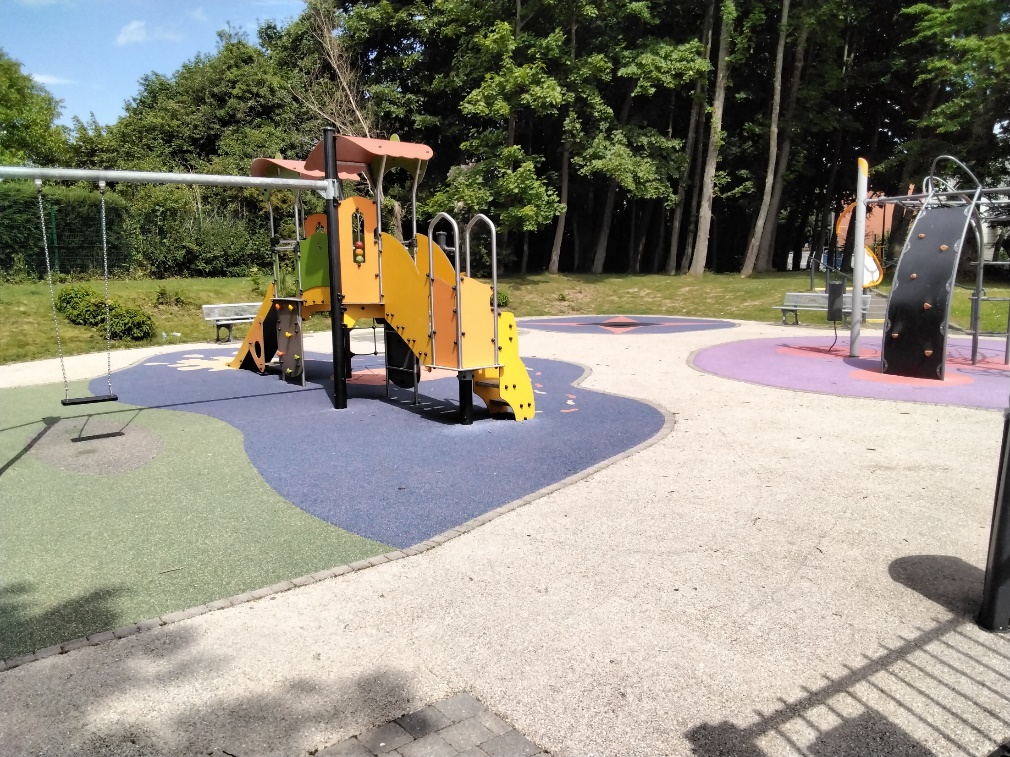 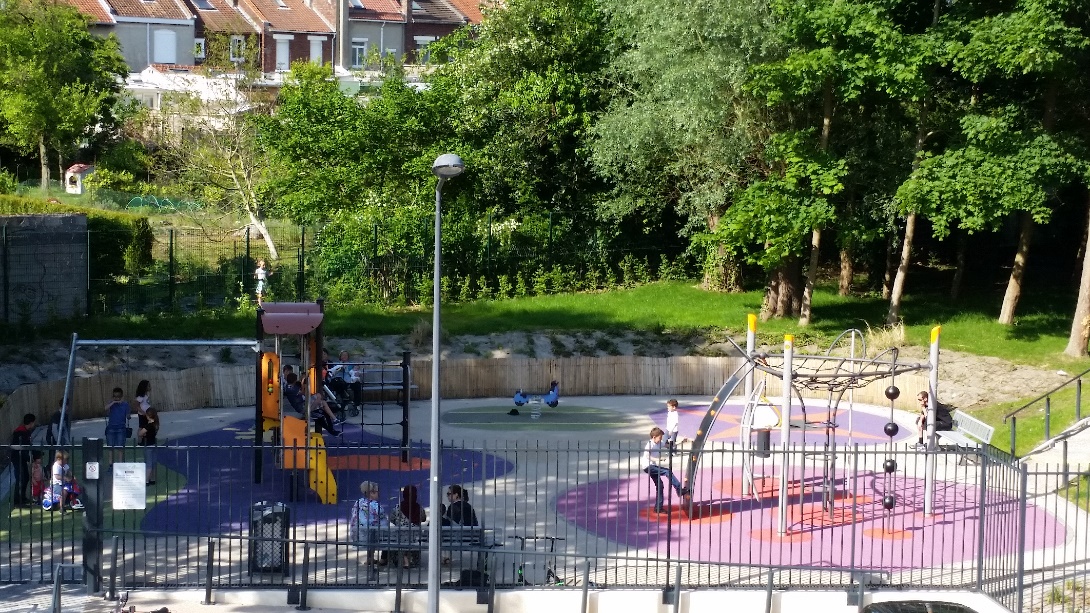 51
Quelques références …
Aire de jeux de la Coulée verte 
(quartier de la cousinerie)-2017
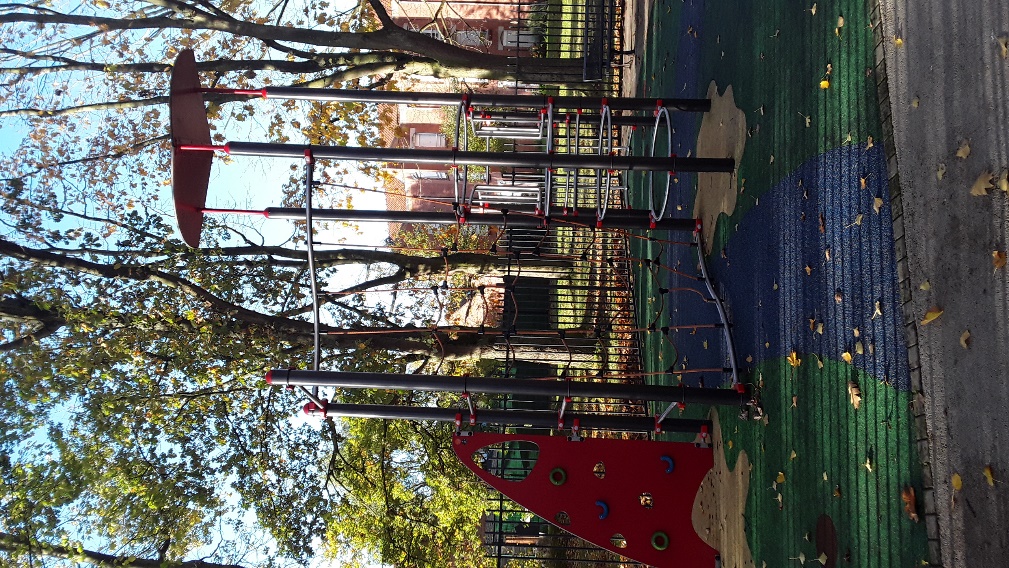 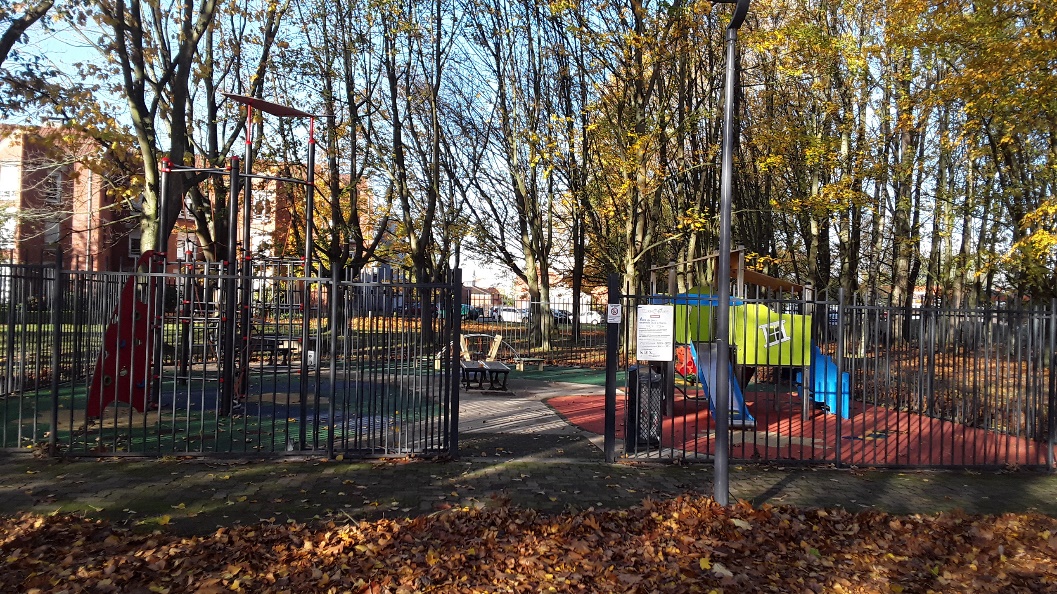 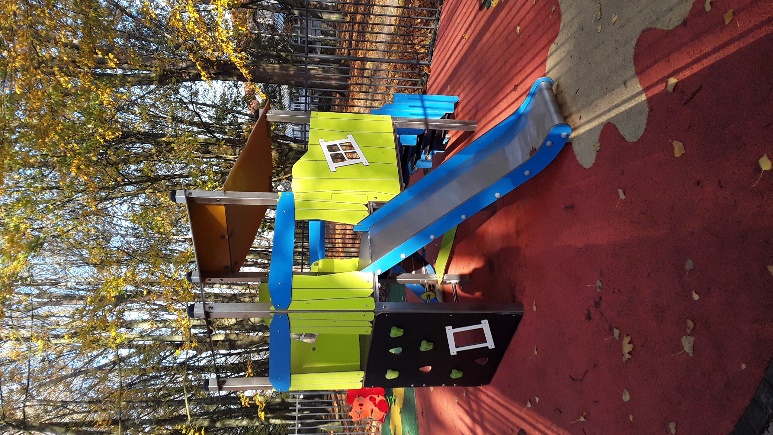 52
Quelques références …
Aire de jeux du BOIS LEPERS
(quartier du SART-BABYLONE) - 2018
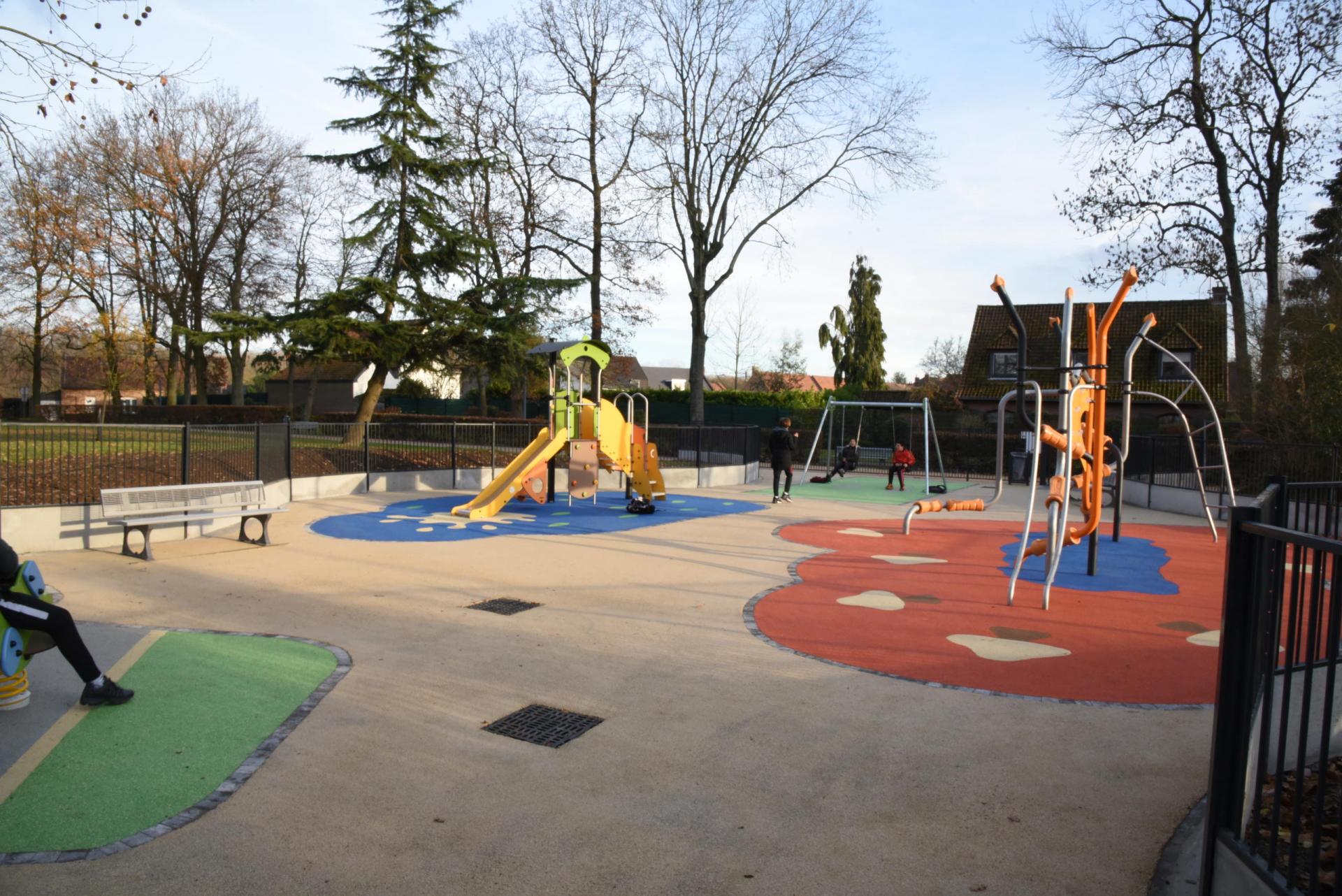 53
Quelques références …
Aire de jeux Vantorre (quartier de la Résidence)- 2019 -
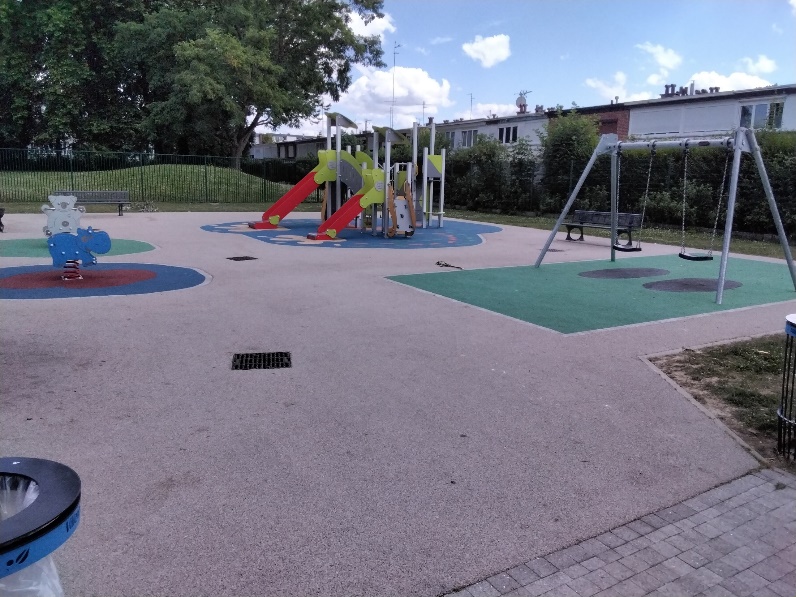 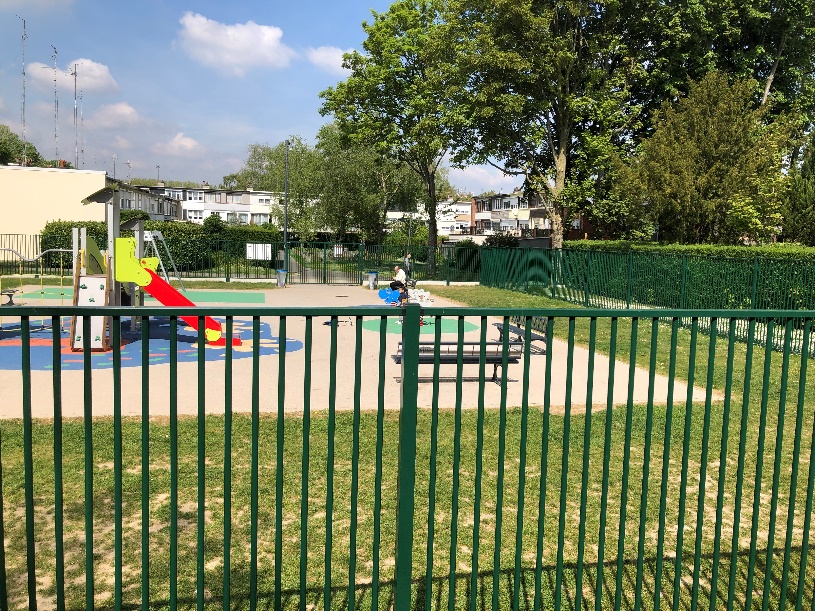 54
Quelques références …
Aire de jeux Abbé lemire (quartier d’ascq)- 2020
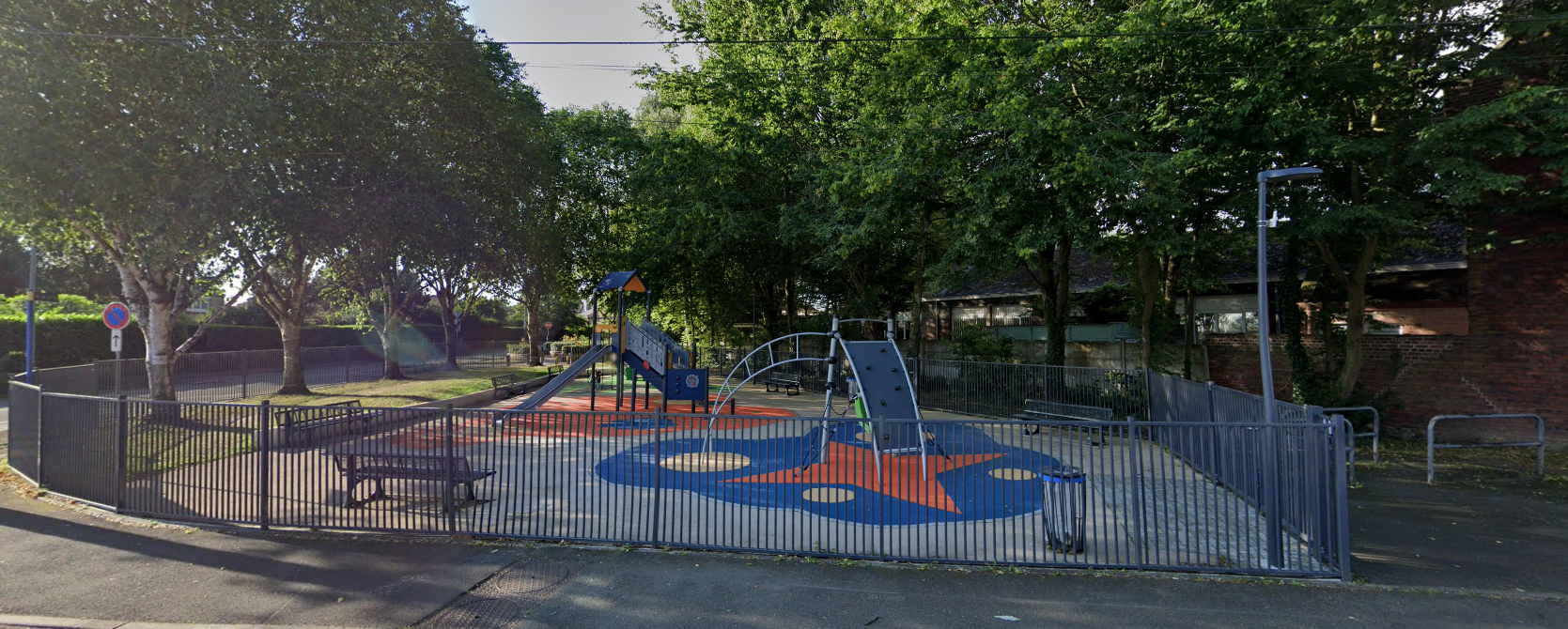 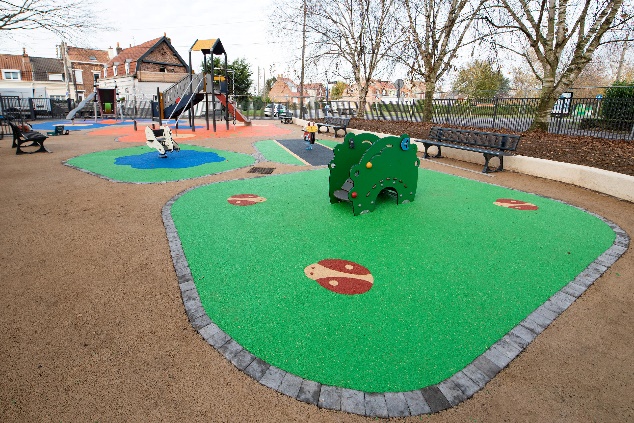 55
Quelques références …
Aire de jeux square des Verts Tilleuls - 2021 
(quartier hôtel de ville)
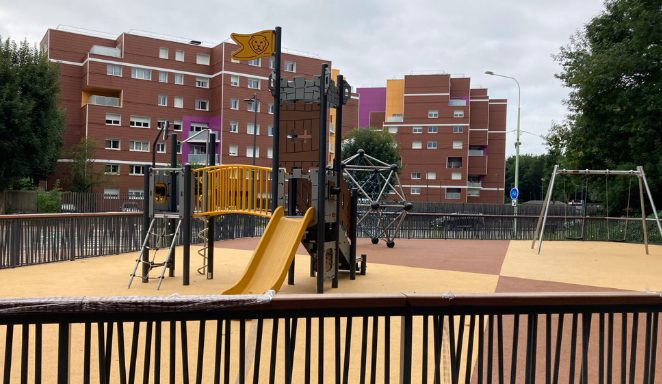 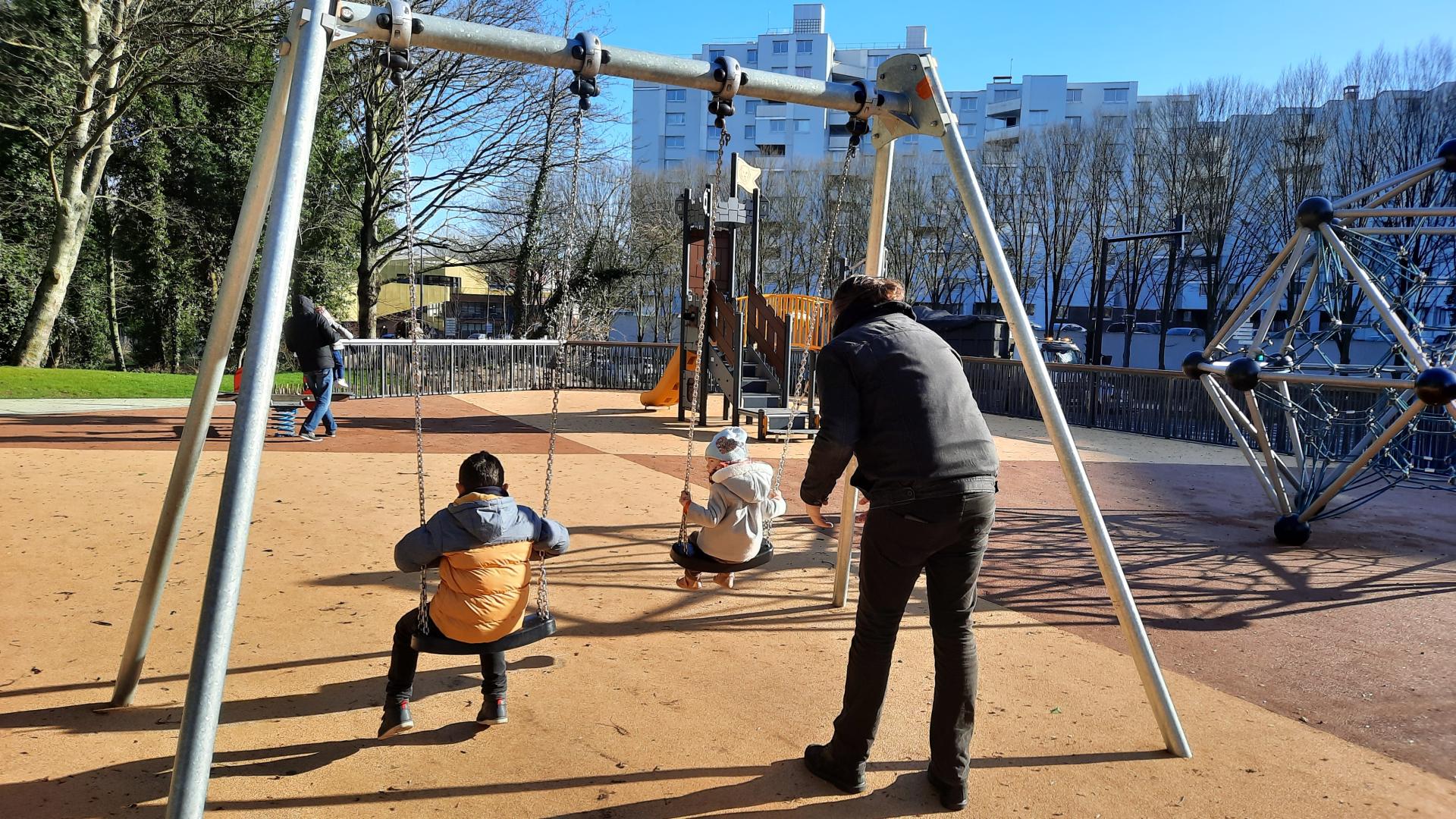 56
Une démarche exemplaire: l’Aire de jeux de la TARENTELLE- (quartier du Triolo)-Projet 2022  (septembre à novembre)
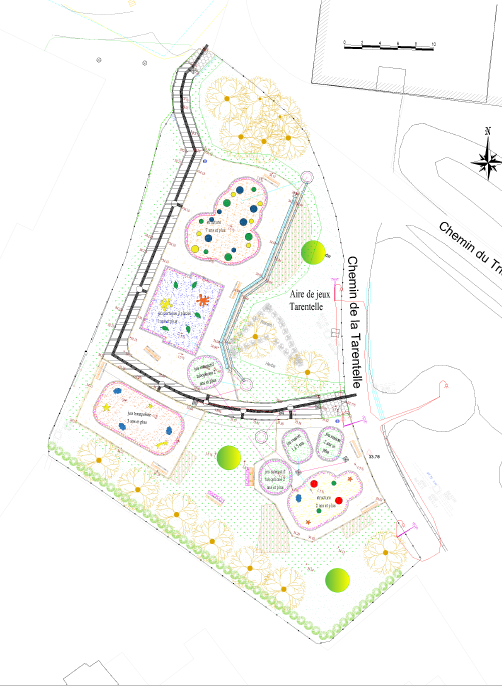 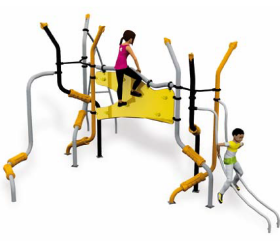 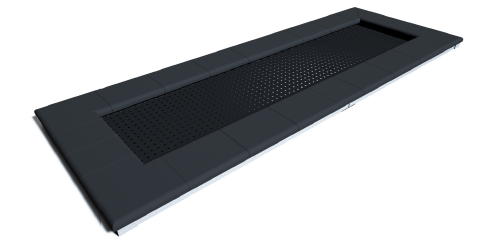 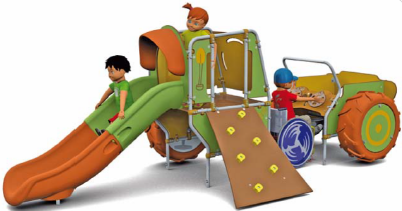 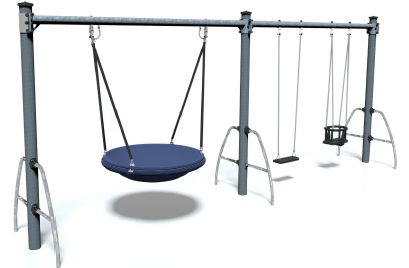 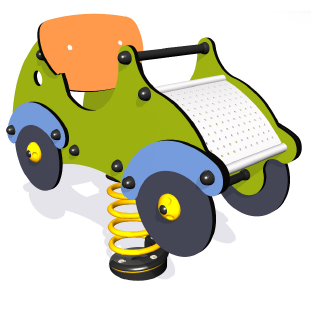 57
Accessibilité pour tous  - Enfants, parents, accompagnants
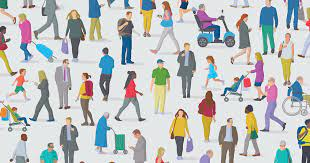 58
Accessibilité Norme et usage
- Coût global 	265 500 €
- Accessibilité pour tous  « Enfants, parents, accompagnants »
- 7 jeux dont 4 adaptés
- Cheminement contrasté 
- Bande de guidage pour optimiser l’autonomie
- Dispositif d’aide à la concertation
….
59
4 Jeux adaptés
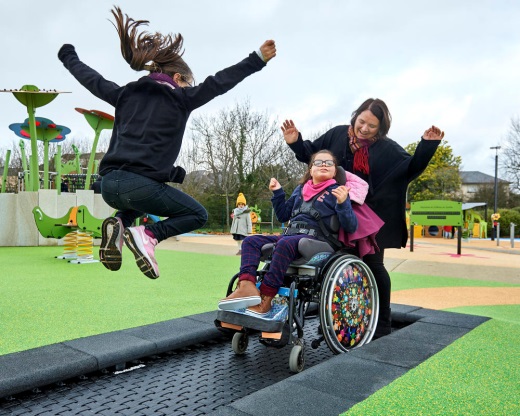 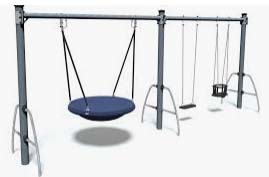 Jeu portique 
1ans et plus
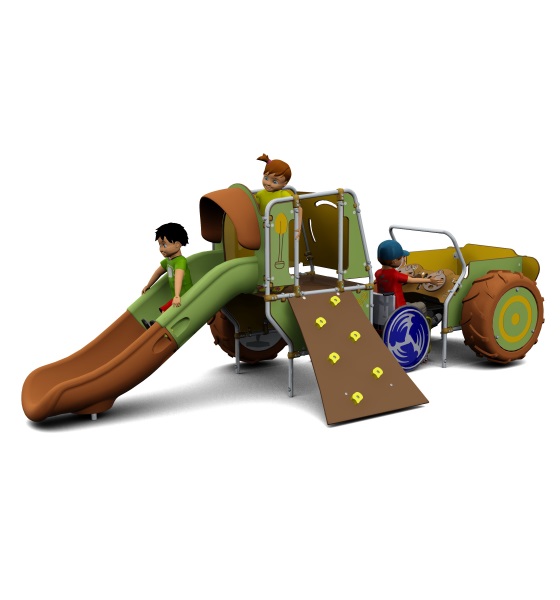 Jeu: la jeep toboggan
 2 ans et plus
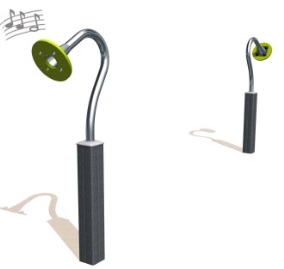 Jeu trampoline 2 personnes
3ans et plus
Jeu ludique interactif
 parler, chanter, écouter
 2 ans et plus
Bande de guidage qui démarre avant la parcelle
Bande de guidage
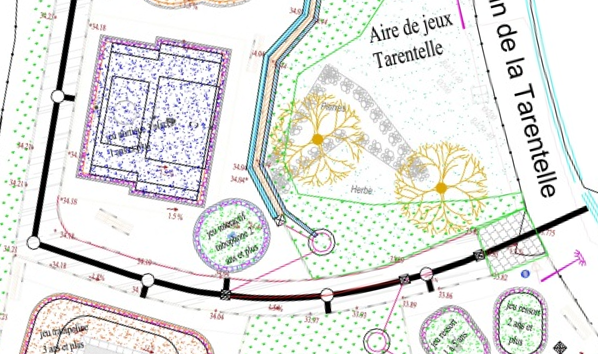 Espace libre
Norme et usage
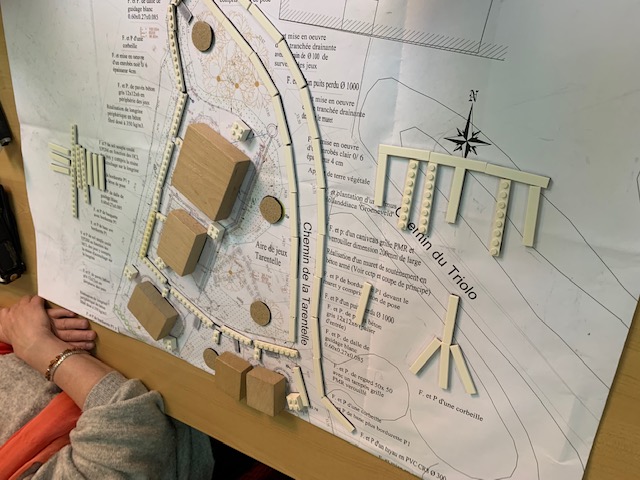 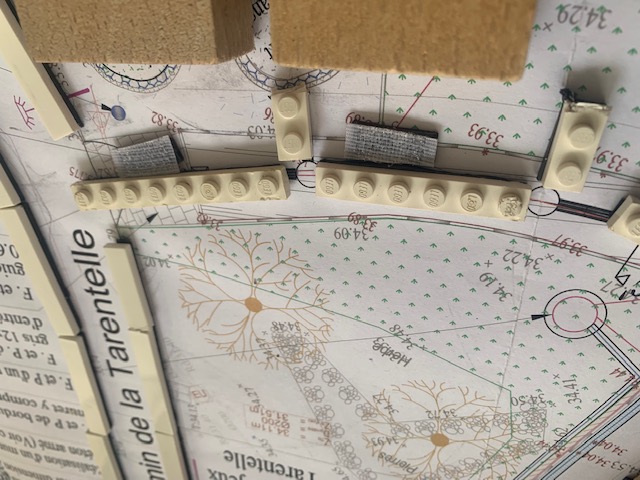 62
Villeneuve d’ascq
Conseil Municipal du 28 juin 2021
Compte Administratif 2021
63